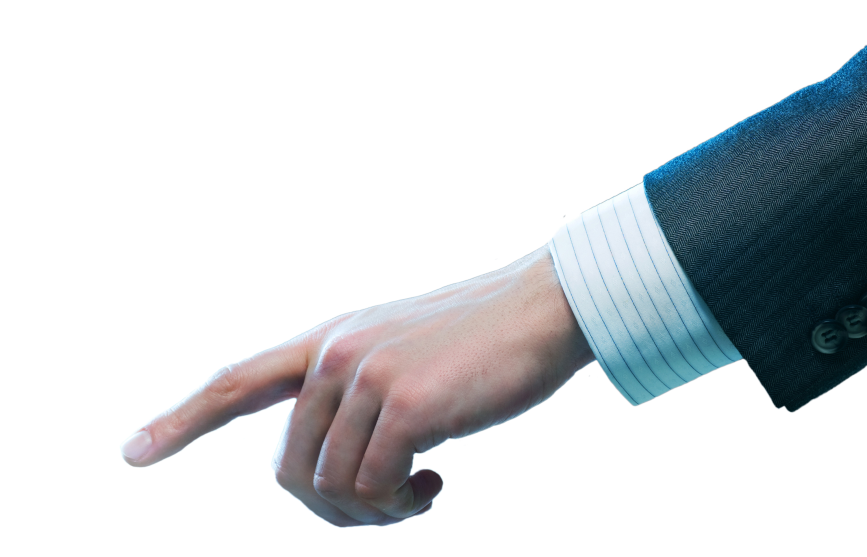 单击此处添加标题文字
单击添加署名或公司信息
前  言
配色方案修改：
配色方案在【格式】-->【幻灯片设计】-->【配色方案】-->【编辑配色方案】下调整。

LOGO的添加：
Logo添加修改在【视图】-->【母版】-->【幻灯片母版】下调整。直接选择logo图片删除或修改。

字体格式的设置：
括标题和文本格式的设置在【视图】-->【母版】-->【幻灯片母版】下调整。
目录页
一、单击此处添加标题
二、单击此处添加标题
三、单击此处添加标题
四、单击此处添加标题
过渡页
一、单击此处添加标题
一、单击此处添加标题
一、单击此处添加标题
二、单击此处添加标题
三、单击此处添加标题
一、单击此处添加标题
四、单击此处添加标题
一、单击此处添加标题
单击此处添加标题
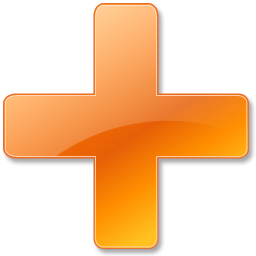 点击添加标题
点击添加标题
点击录入内容
点击录入内容
点击录入内容
点击录入内容
点击录入内容
点击录入内容
点击录入内容
点击录入内容
单击此处添加标题
内容
内容
内容
内容
内容
单击此处添加标题
点击录
入内容
点击录
入内容
点击此处输入文字
点击此处输入文字
点击录
入内容
点击此处输入文字
点击此处输入文字
点击此处输入文字
点击此处输入文字
单击此处添加标题
点击录
入内容
点击录
入内容
点击录
入内容
点击录
入内容
单击此处添加标题
文本
点击录
入内容
文本
文本
文本
单击此处添加标题
单击添加文字内容
单击添加文字内容
单击添加文字内容
单击添加文字内容
1
2
3
4
单击此处添加标题
文本
文本
文本
单击此处添加标题
单击添加文字内容
单击添加文字内容
单击添加文字内容
单击添加文字内容
单击添加文字内容
单击添加文字内容
1
4
2
3
单击添加文字内容
单击添加文字内容
单击添加文字内容
单击添加文字内容
单击添加文字内容
单击添加文字内容
单击此处添加标题
双击添加标题文字
双击添加标题文字
双击添加标题文字
双击添加标题文字
单击此处添加标题
标题
标题
标题
单击添加文本
单击添加文本
单击添加文本
单击添加文本
单击添加文本
单击添加文本
单击添加文本
单击添加文本
单击添加文本
单击添加文本
单击添加文本
单击添加文本
单击此处添加标题
标题
单击添加内容文字
标题
标题
标题
单击添加内容文字
单击添加内容文字
单击添加内容文字
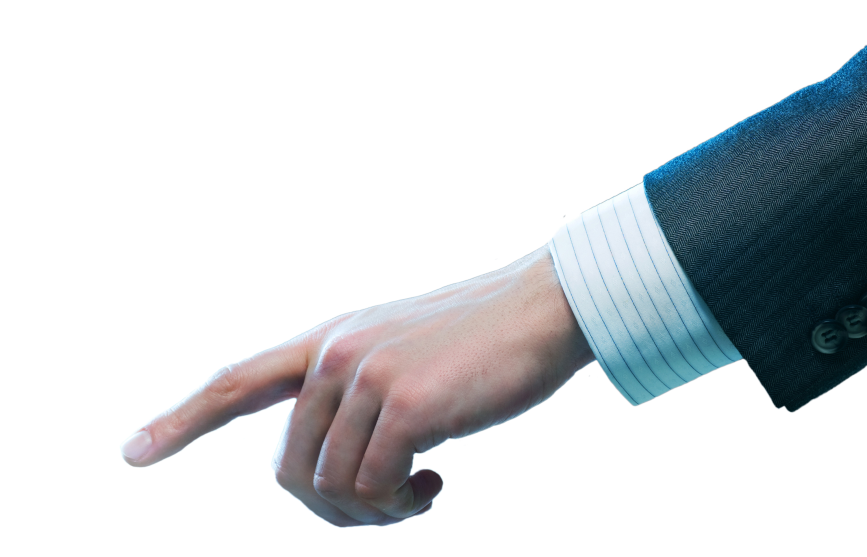 谢谢观赏